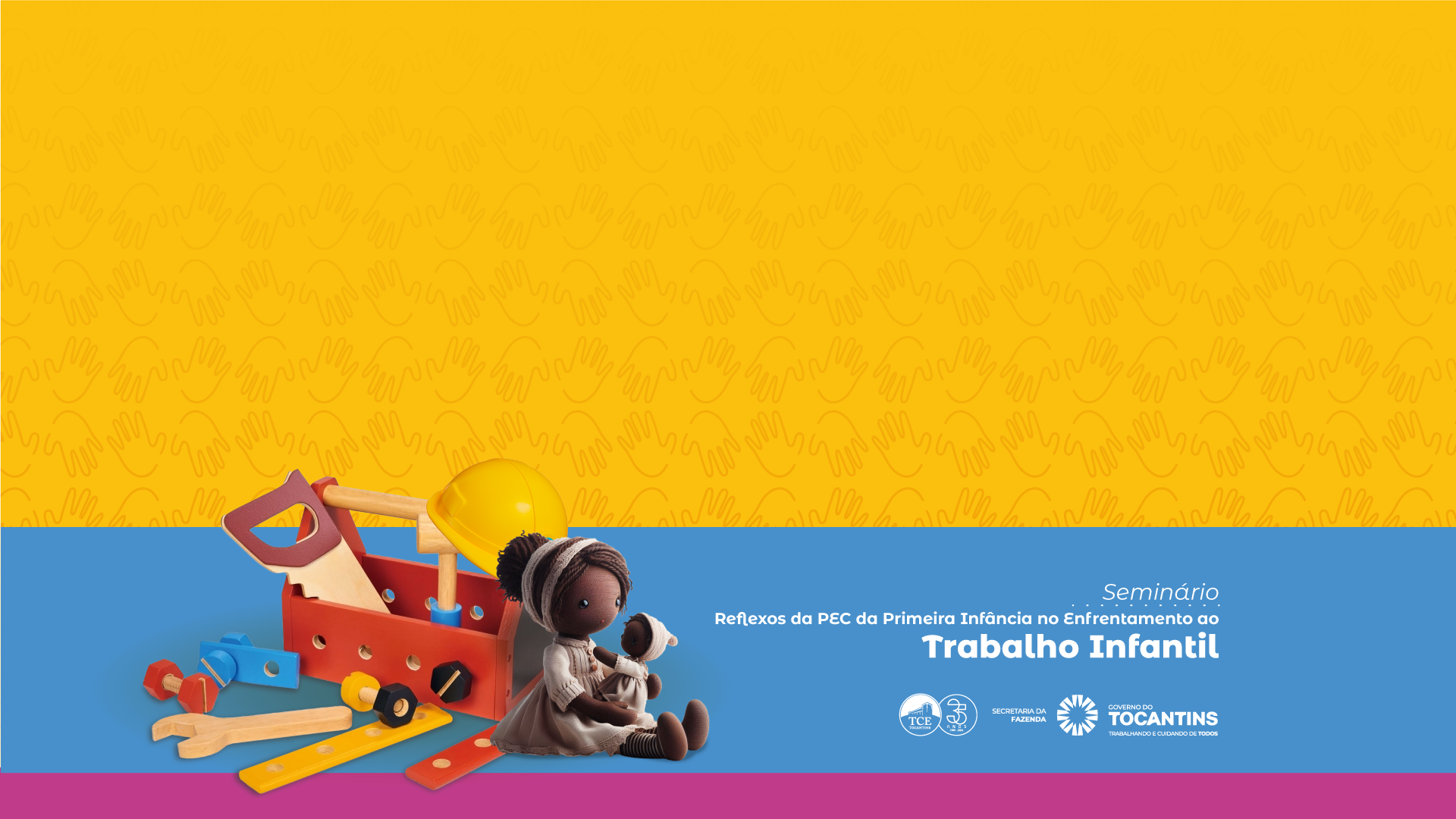 Proteção integral da infância no ambiente digital
Marina Meira
Advogada especialista em direito da criança e do adolescente e direito digital
Percurso
Contexto: a digitalização e datificação da infância
Vantagens e riscos do ambiente digital
Legislação aplicável
Proteção por meio de políticas públicas
Contexto: a digitalização e datificação da infância
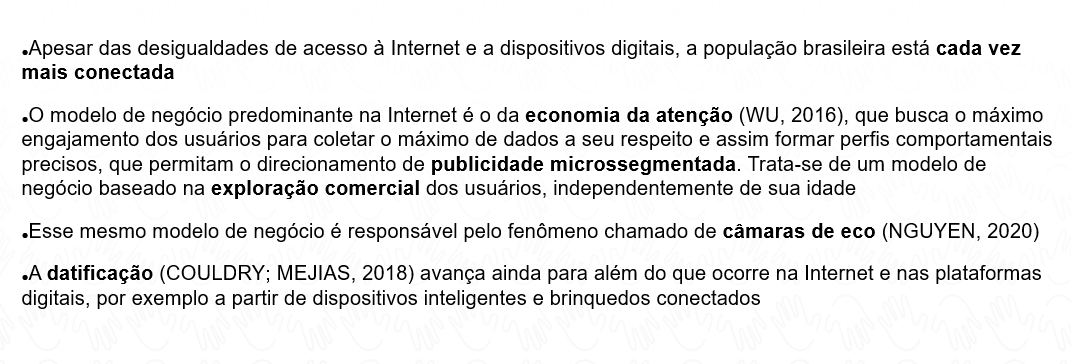 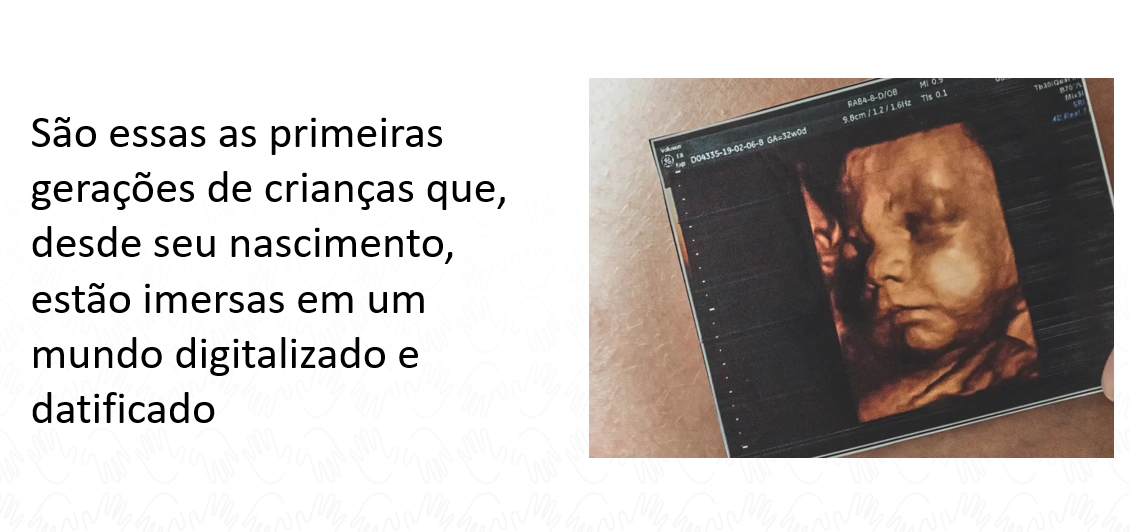 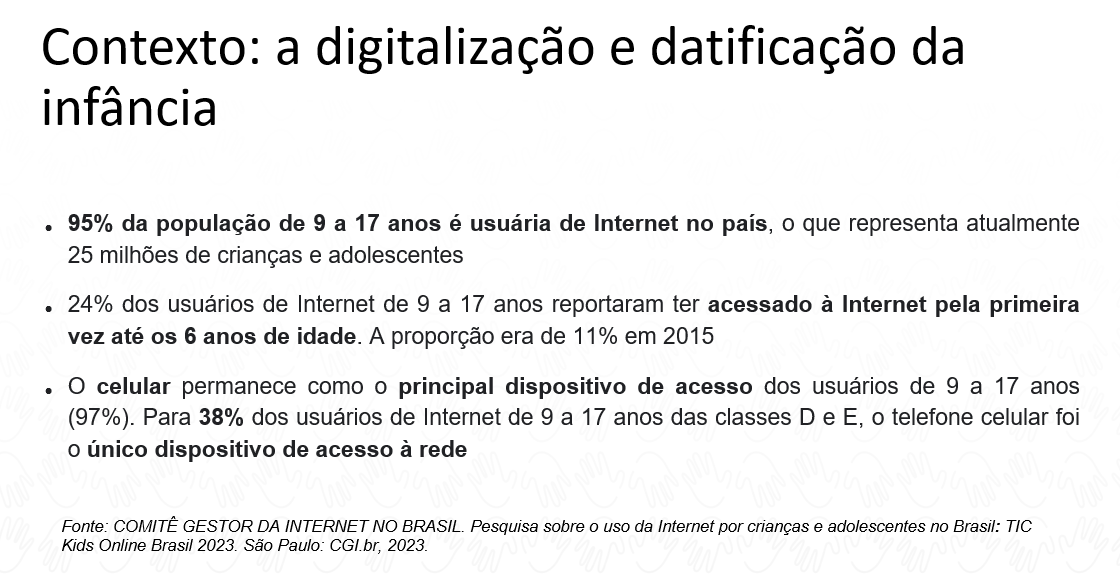 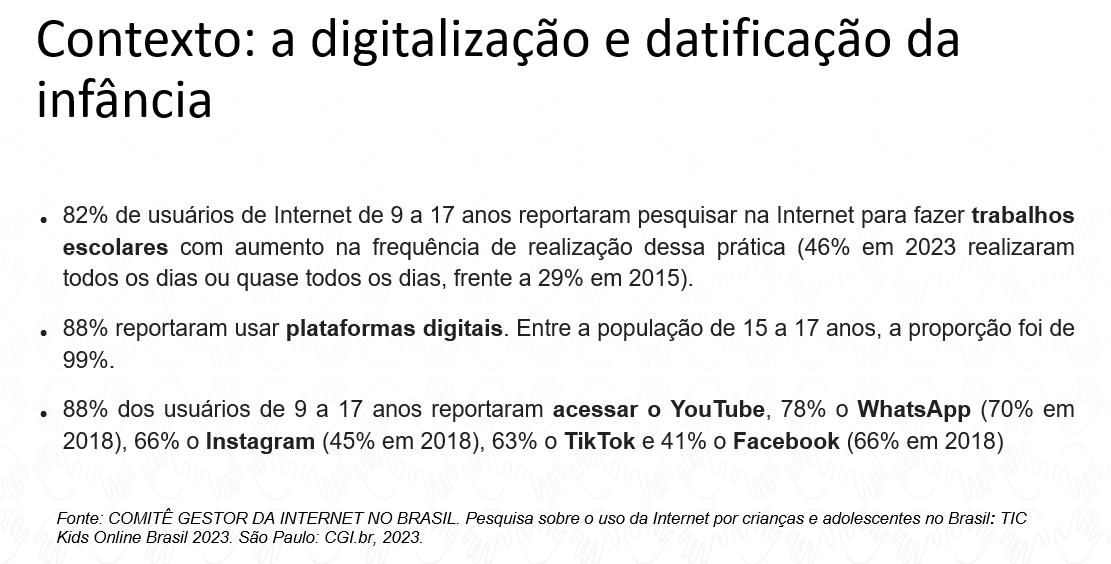 Riscos: saúde e tempo de tela
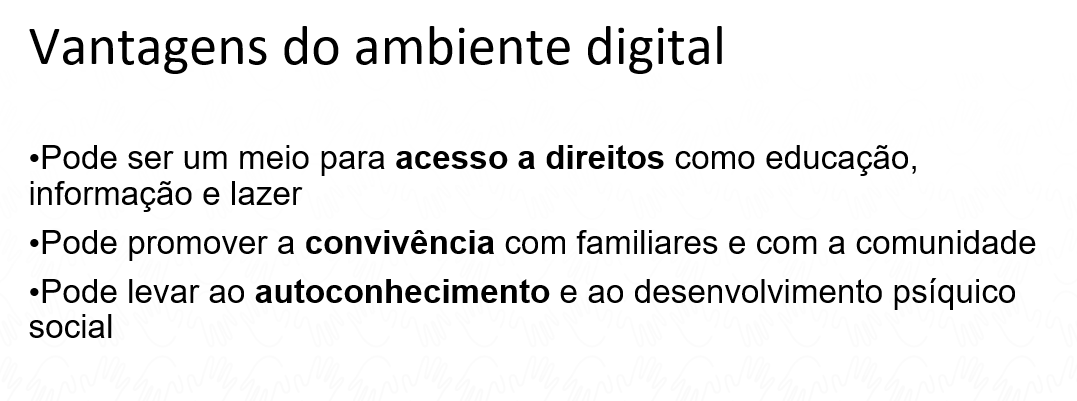 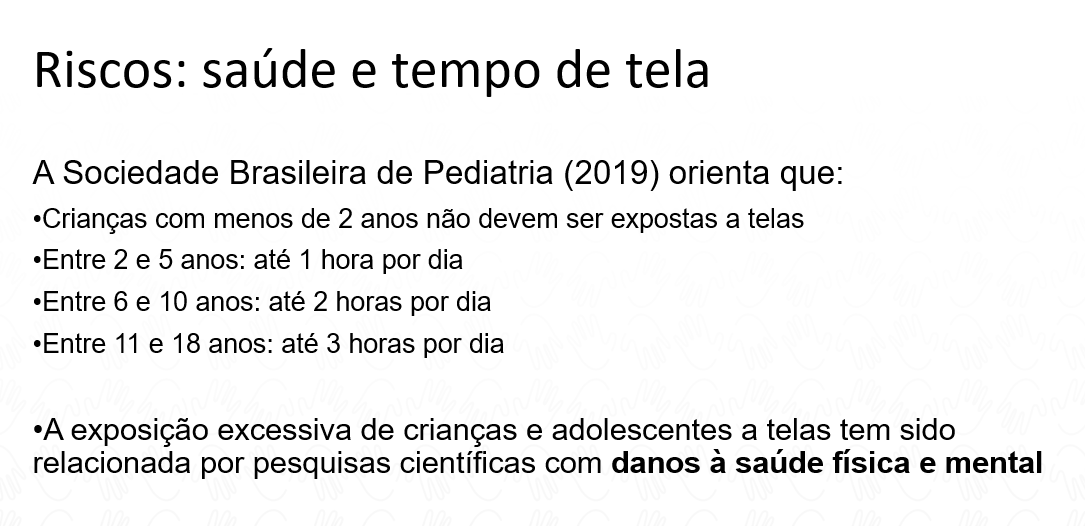 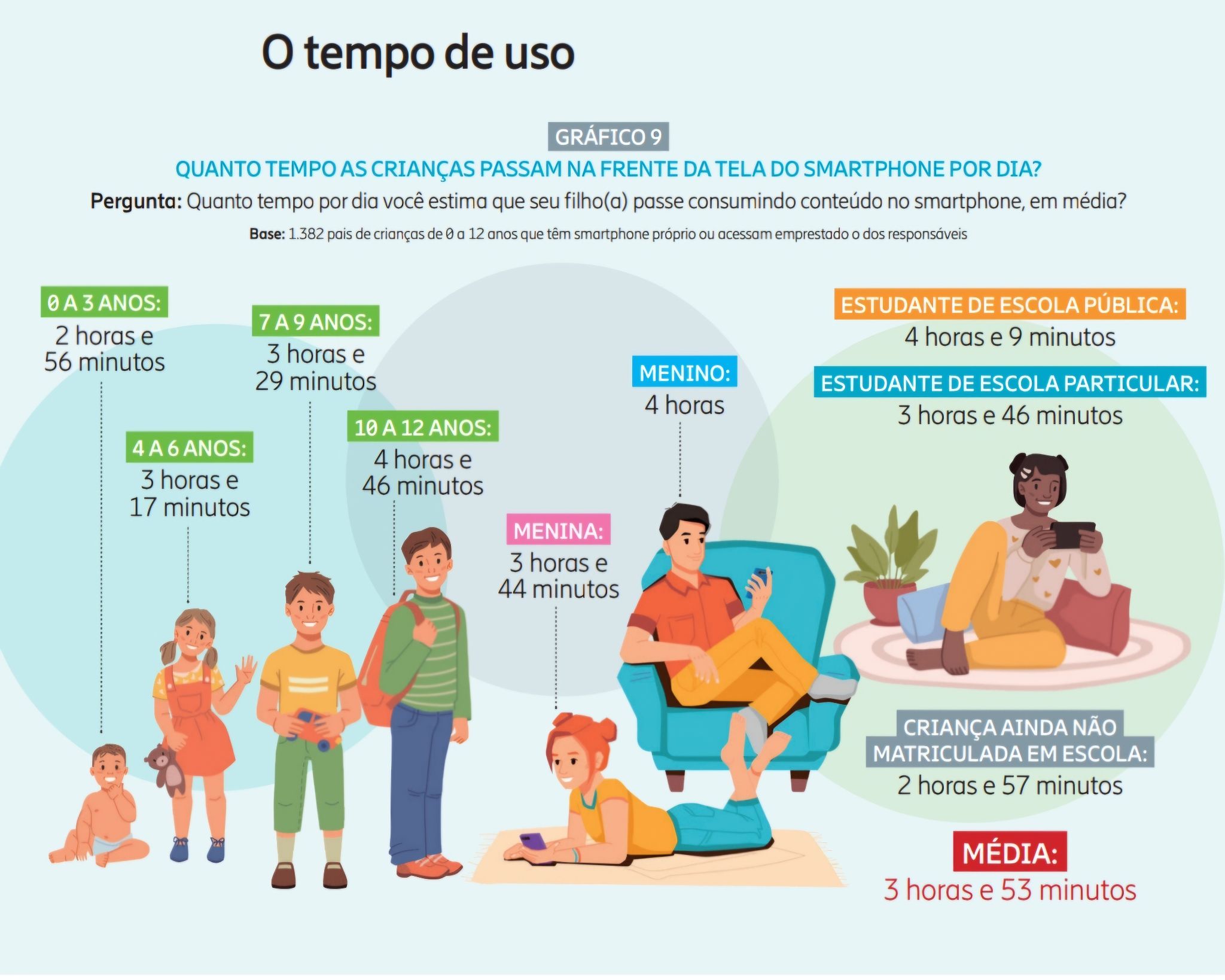 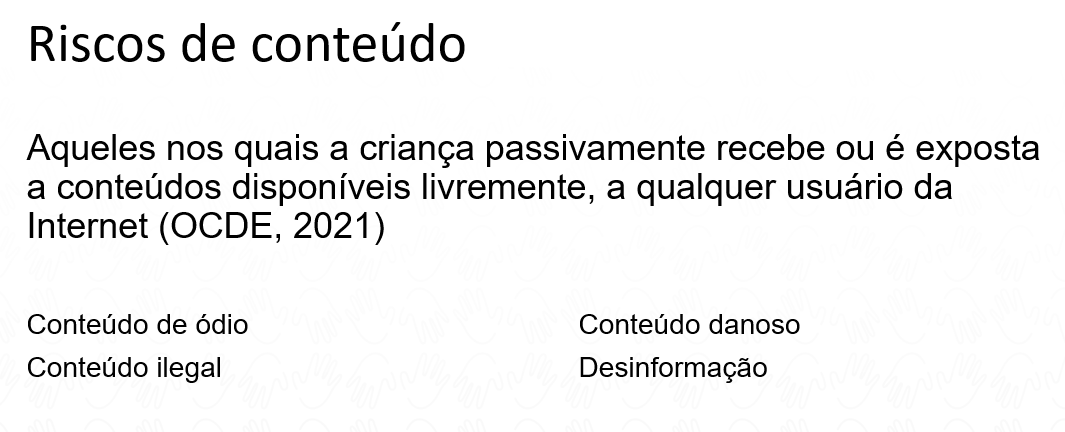 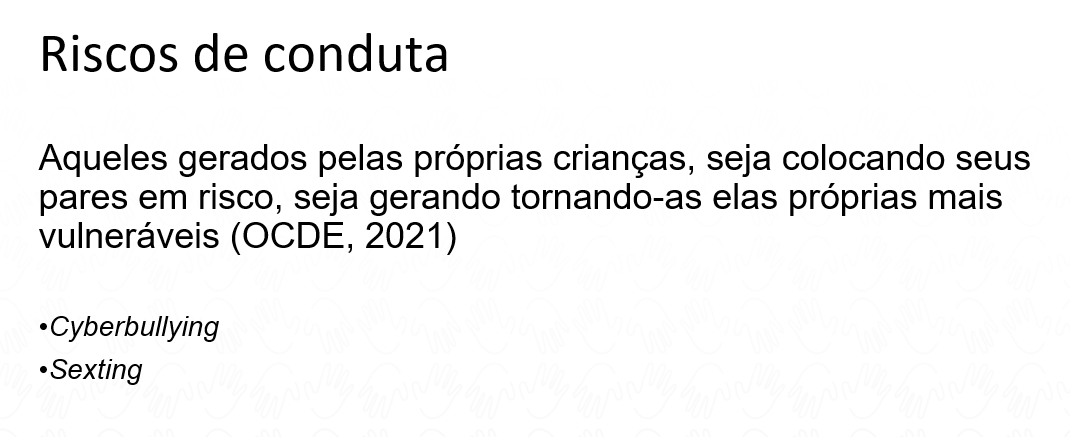 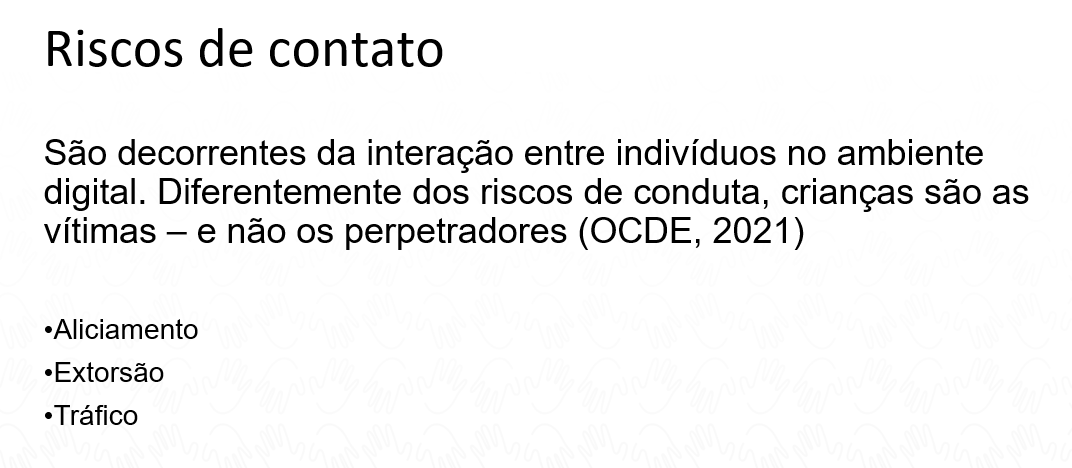 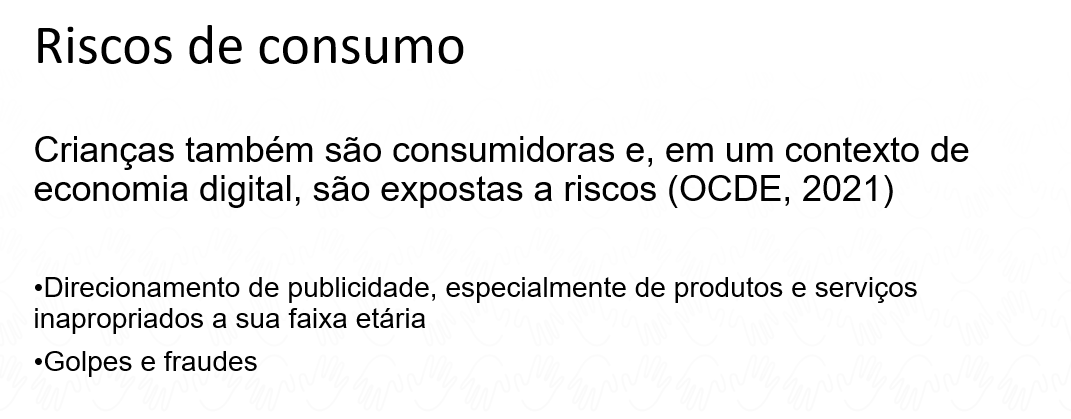 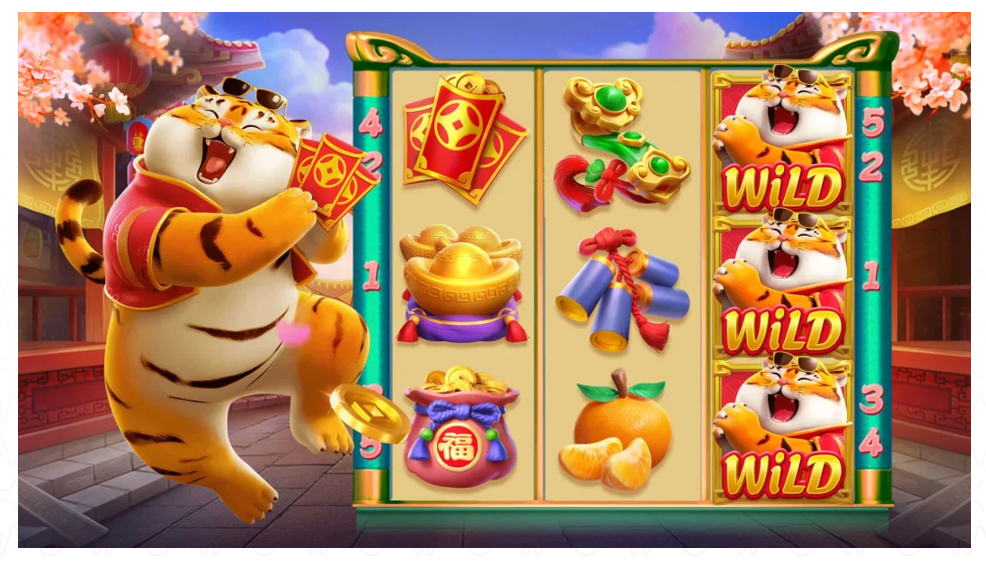 Riscos de contato
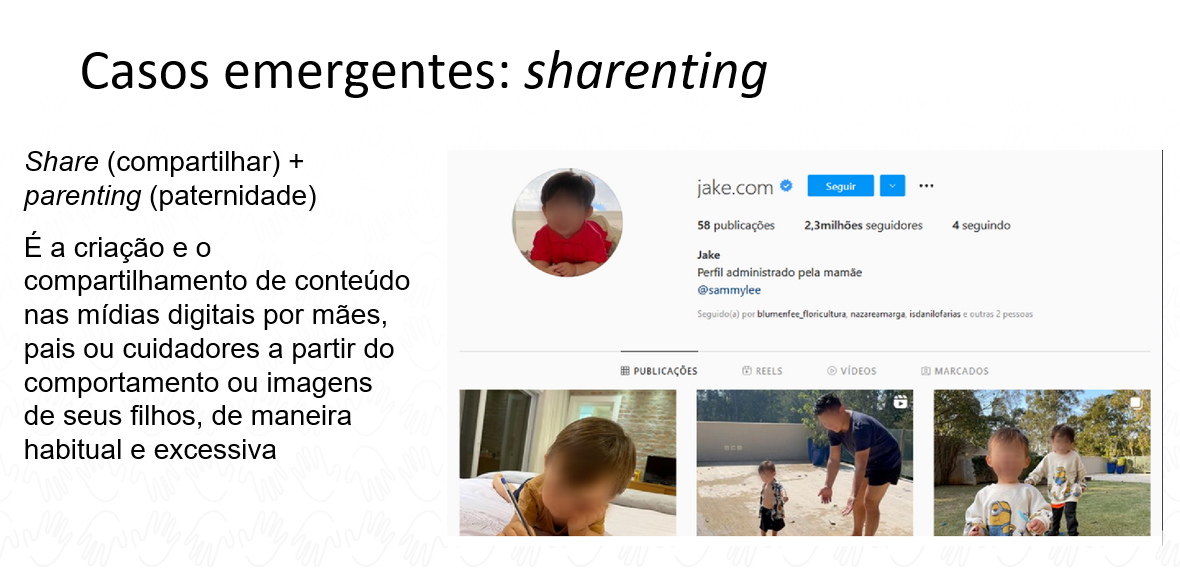 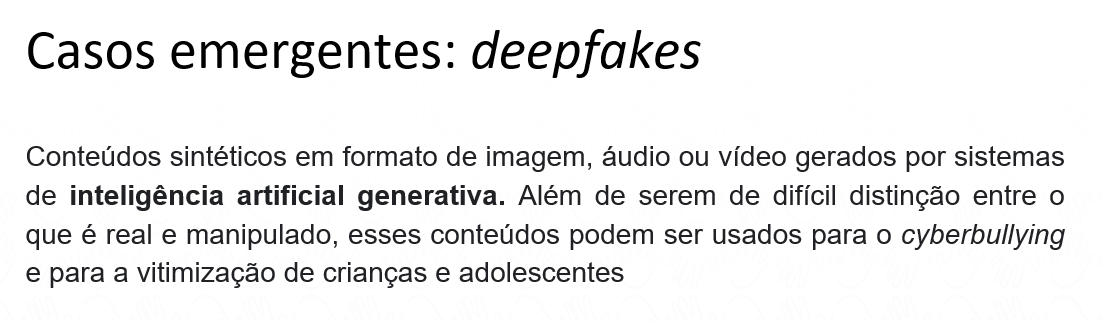 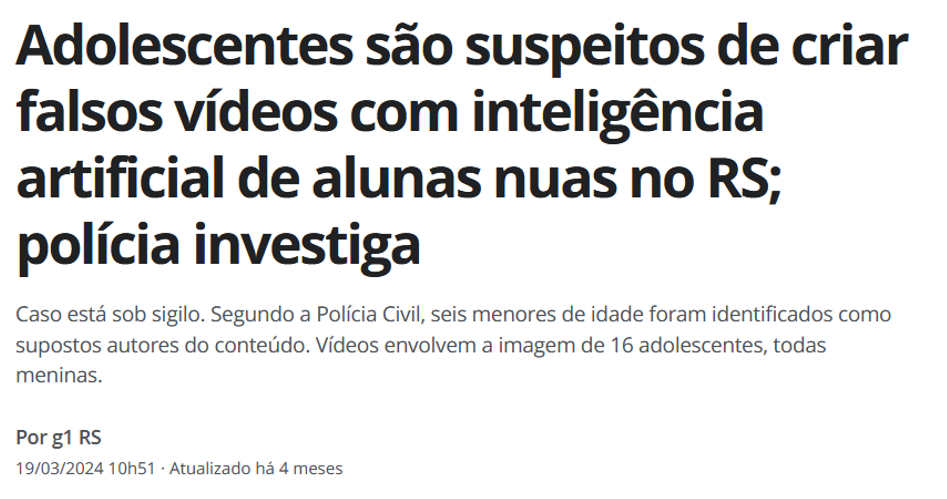 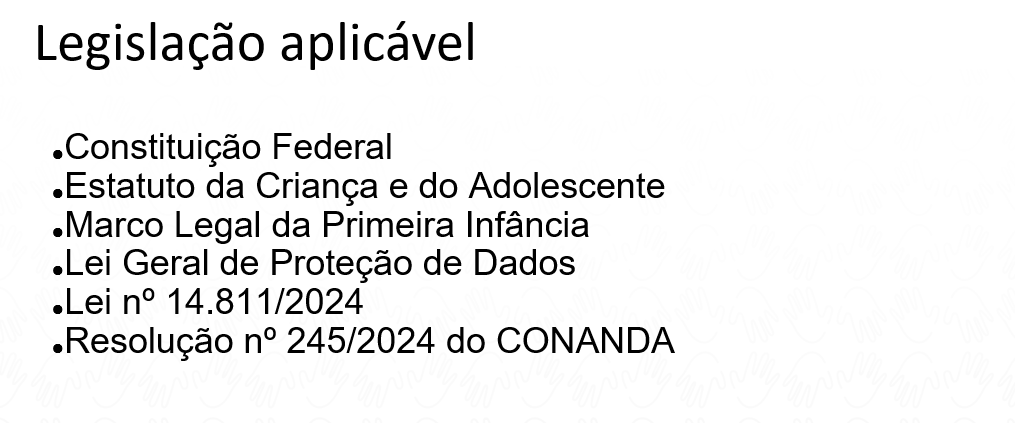 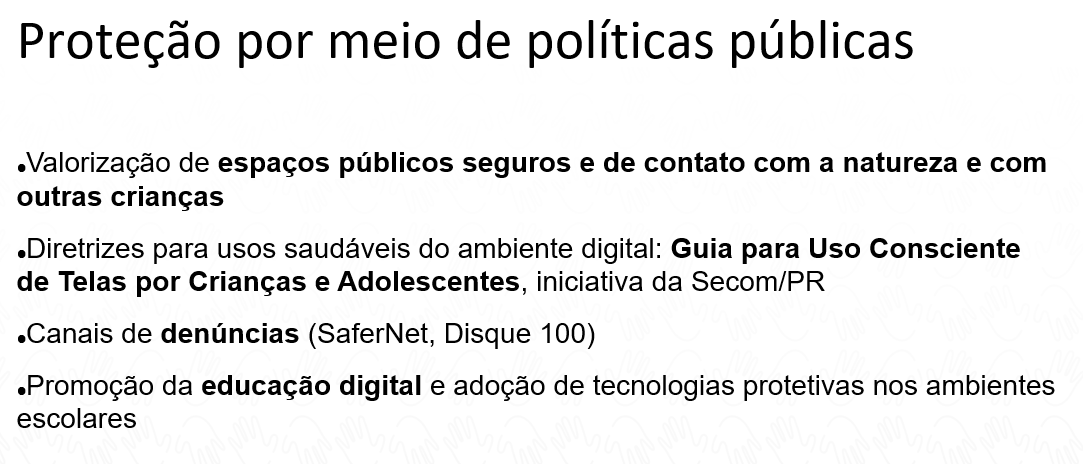 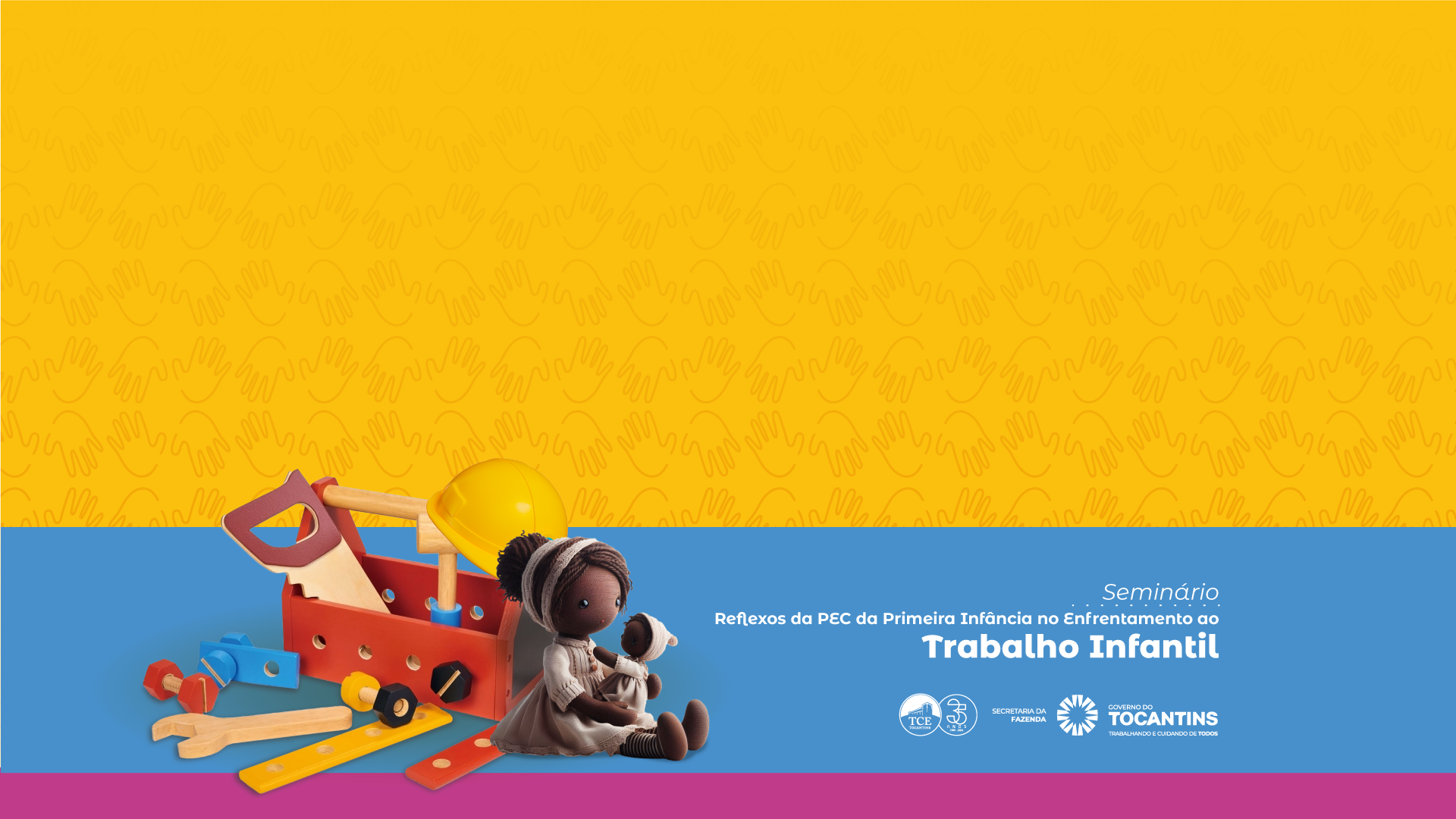 Obrigada
Marina Meira
marina.meira@presidencia.gov.br
marinarmeira@gmail.com